Electronics
Topic 6: Diodes
Assumed prior learning
05_01_00
05_01_02
05_02_01
05_03_01
05_04_01
[Speaker Notes: Note for navigation on site: 
This information needs to be taken into account and needs to stated on the LMS, perhaps as part of the introduction?]
Outcomes
By the end of this unit the learner will be able to:
Explain what rectification is.
Describe three ways to rectify an AC source and explain how each works.
Draw the three most common rectification circuits.
Draw half wave and full wave load wave forms.
Calculate the mean DC output voltage for half wave and full wave rectifiers
Unit 6.3: Rectification Basics
Introduction
Recognise this? It’s a mobile phone charger. Inside are some diodes that convert the alternating current (AC) in your plug into direct current (DC) to charge your phone.
This conversion from AC to DC is called rectification. Almost all electronic devices need DC so rectification is pretty darn important.
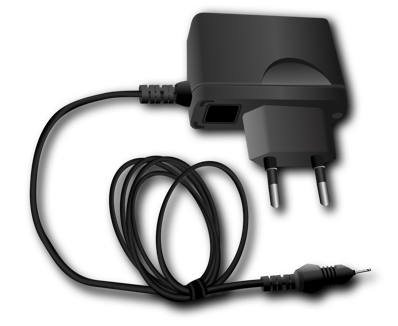 AC recap
If you need a quick recap of AC go back to unit 3 in topic 4 of this course – Capacitors in AC circuits.
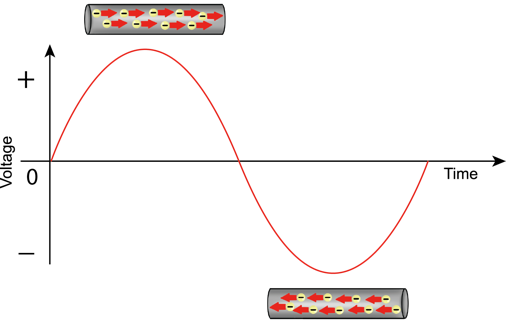 Capacitors in AC circuits
Take a picture
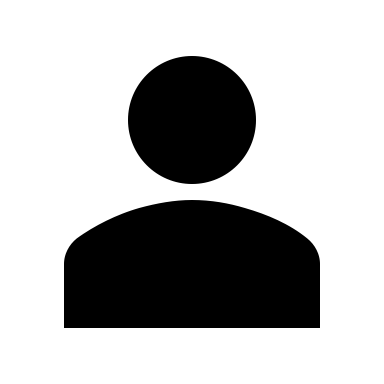 Draw a picture of a voltage vs time graph showing at least 3 cycles of an AC supply with a RMS voltage of 220V. Make sure your graph is full labelled.
Take a photo of your picture and upload it to you portfolio.
Choose image
Upload
[Speaker Notes: Choose image =  Launch file selection window
Upload =   Upload file]
Introducing rectification
Let’s get back to the topic at hand – rectification – and see how it works in practice. If we add a diode to an AC circuit, it will only let the current pass in one direction.
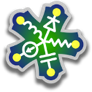 Vid01
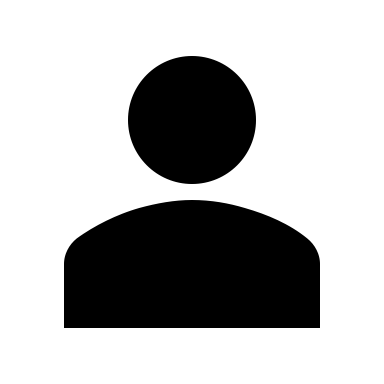 Download and work through the worksheet. Then watch the video to make sure you completed everything correctly.
Download the worksheet
[Speaker Notes: Download the worksheet = on click, open Doc01. See appendix for brief

Img04 = EveryCircuit logo

Vid01 = on click, play Vid01 full screen. See appendix for brief]
Half wave rectification
With a single diode, we can block half of the AC cycle – either the positive or negative half. To block the other half instead, we simply turn the diode around.
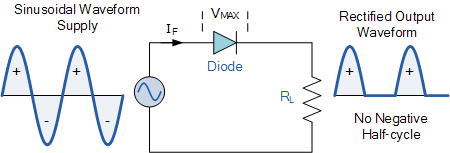 The AND gate
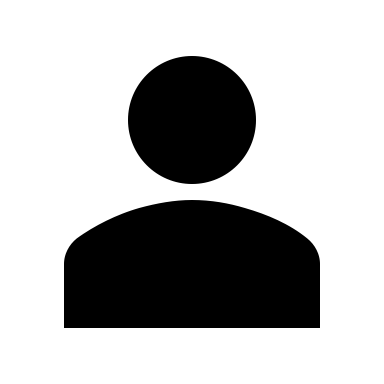 Click on the image that correctly shows what the rectified waveform would look like in this circuit.
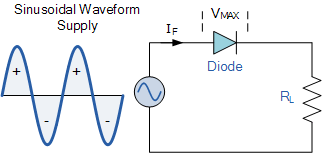 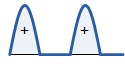 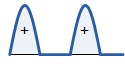 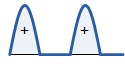 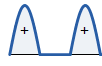 Half wave rectification
We need to take another look at our virtual half wave rectification circuit to discover some more about rectification.
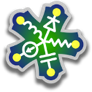 Vid02
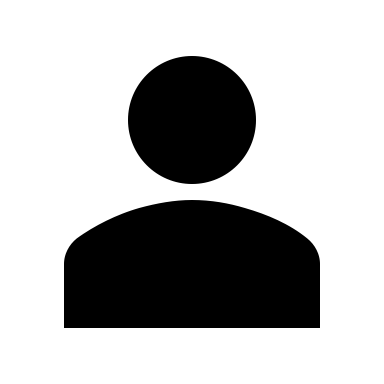 Download and work through the worksheet. Then watch the video to make sure you completed everything correctly.
Download the worksheet
[Speaker Notes: Download the worksheet = on click, open Doc02. See appendix for brief

Img04 = EveryCircuit logo

Vid02 = on click, play Vid02 full screen. See appendix for brief]
Forward voltage drop
We saw in the virtual circuit that, when forward biased, the diode drops a constant 0.7V. Silicon diodes have a VF of about 0.6V to 0.7V. This means that the peak of the rectified wave will always be 0.7V less than the peak of the AC source.
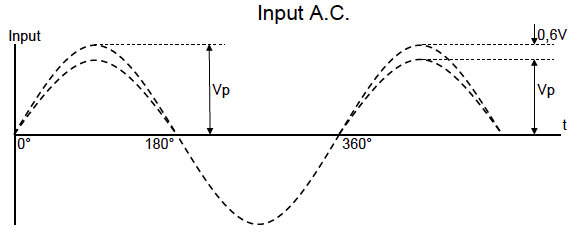 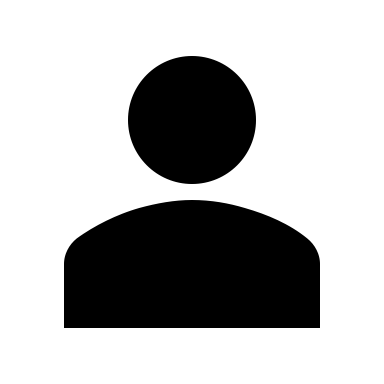 Click on the image to view a large version.
Take a picture
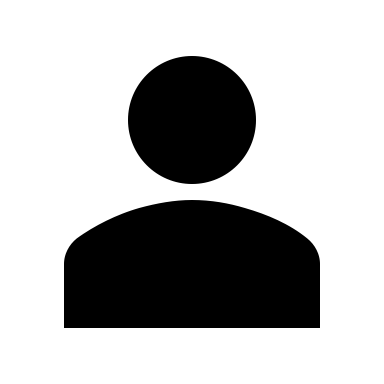 Visit http://everycircuit.com/circuit/5196758912335872. Draw your own voltage vs time graph for this circuit. Indicate on your graph the peak AC supply voltage, the peak load voltage and VF of the diode. Also draw a separate voltage vs time graph for the diode itself. Indicate the peak reverse biased voltage as well as VF. Then take a picture of your graphs and upload them to your portfolio.
Choose image
Upload
[Speaker Notes: Choose image =  Launch file selection window
Upload =   Upload file]
Root Mean Square
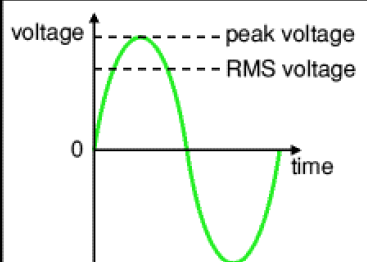 Remember that we use RMS values to help us define the effective voltage or current of an AC supply. The RMS value gives the equivalent DC voltage or current that would deliver the same power.
Pulsating DC
Basic half wave rectification produces a pulsating DC. Even though current always flows in the same direction, it still rises and falls from zero to a maximum and then back again.
Because half of the AC cycle is blocked, we loose half the power so this is not very efficient.
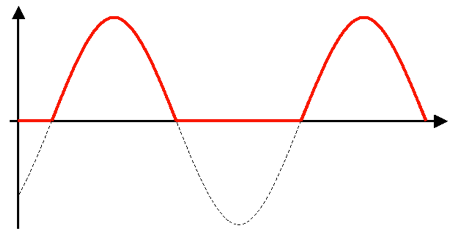 Calculating average DC voltage
Step 1
We can calculate the average DC voltage produced from a simple half wave rectifier if we know the RMS of the AC supply.
Step 2
Step 3
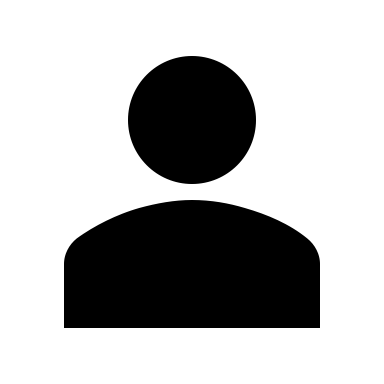 Click on the buttons to see each step in the calculation.
Average DC calculation
What would the average DC voltage be in a simple half wave rectifier if the AC supply was 220V? Assume that VF = 0.7V.

49.31V
98.89V
243.70V
69.85V
How can we make a full wave rectifier?
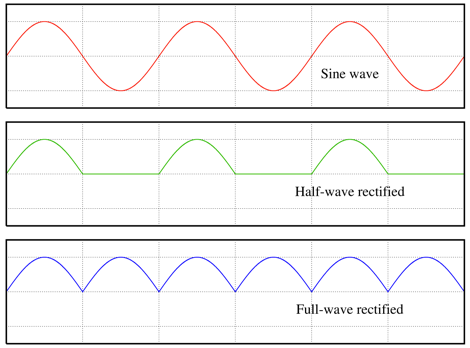 The red line is the AC source input. The green line below this is the half wave rectified output.
What kind of circuit could we design that would rectify the whole AC waveform to produce the blue full wave rectified output?
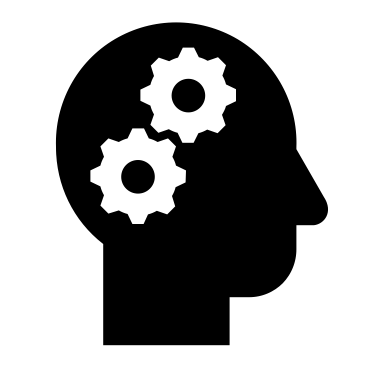 The centre tap full wave rectifier
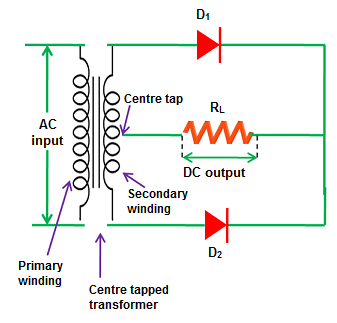 To make use of the entire AC waveform, we need to use a full wave rectifier that has at least 2 didoes. The picture shows one type, called a centre tap full wave rectifier. It requires a transformer that can be connected to in the middle of the secondary coil.
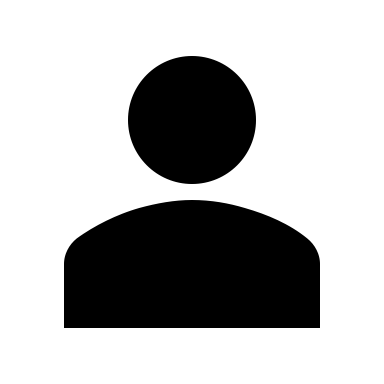 Click the button to Watch how it works.
Centre tap full wave rectifier
Take a picture
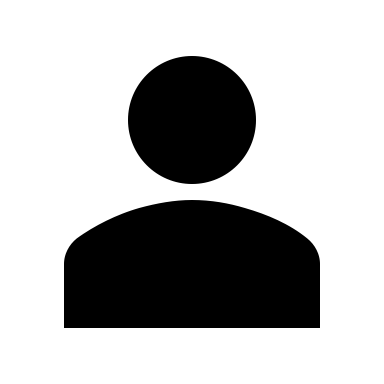 Draw your own picture of a centre tap full wave rectifier indicating the direction that current can flow in each part of the circuit as well as which half of the AC source wave is rectified. Watch the video if you need some help.
Now, upload your picture to your online portfolio.
YT02
Choose image
Upload
[Speaker Notes: Choose image =  Launch file selection window
Upload =   Upload file
YT02 = on click play YT02 full screen. YT02 = https://v637g.app.goo.gl/i7jiDphxeZeuPz6u6]
The bridge rectifier
A more common full wave rectifier that does not need a centre tap transformer is the bridge rectifier. It uses 4 diodes to rectify the full AC wave.
YT03
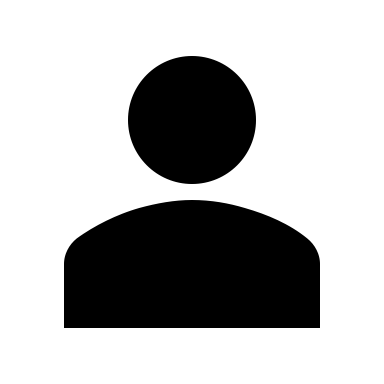 Watch the video to see how it works.
Full wave rectification
Let’s take a closer look at the full wave bridge rectifier.
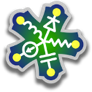 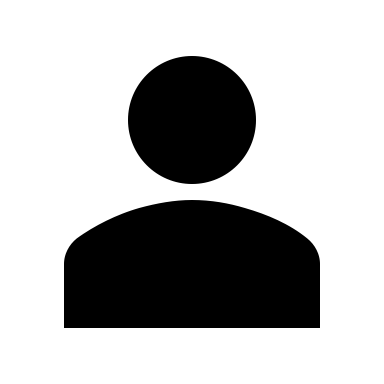 Download and work through the worksheet. Then watch the video to make sure you completed everything correctly.
Vid03
Download the worksheet
[Speaker Notes: Download the worksheet = on click, open Doc03. See appendix for brief

Img04 = EveryCircuit logo

Vid03 = on click, play Vid03 full screen. See appendix for brief]
The rectifier family
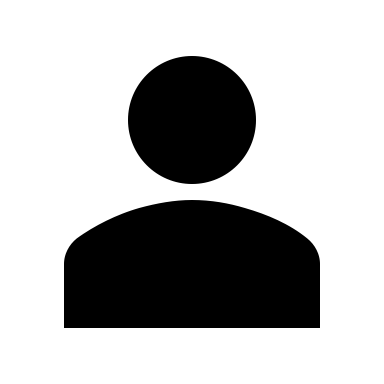 Click on each type of rectifier to see a short summary.
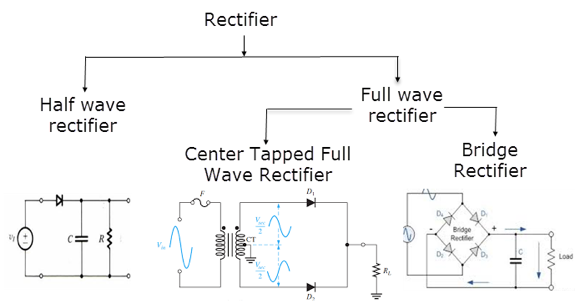 Half wave rectifier
Only half of the original AC wave is kept meaning that half the voltage and power is lost. The peak rectified voltage is equal to the peak AC voltage – VF of the diode.
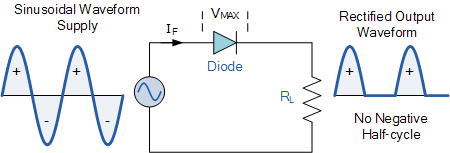 Full wave centre tap rectifier
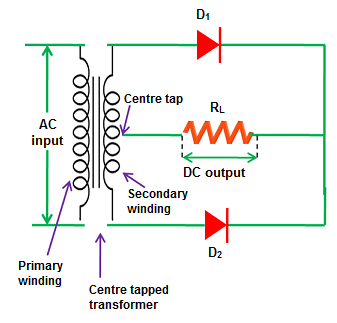 The full original AC wave is rectified, meaning that no voltage or power is lost. The rectifier needs 2 diodes and an expensive centre tap transformer. The peak rectified voltage is equal to the peak AC voltage – VF of the diode.
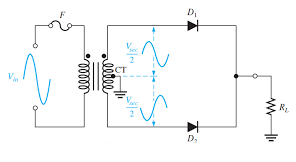 Full wave bridge rectifier
The full original AC wave is rectified, meaning that no voltage or power is lost. The rectifier needs 4 diodes and is often made with an ordinary transformer. The peak rectified voltage is equal to the peak AC voltage – 2 x VF of the diode.
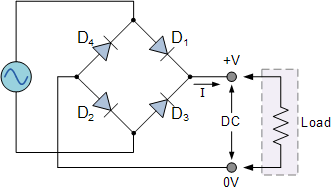 Take a picture
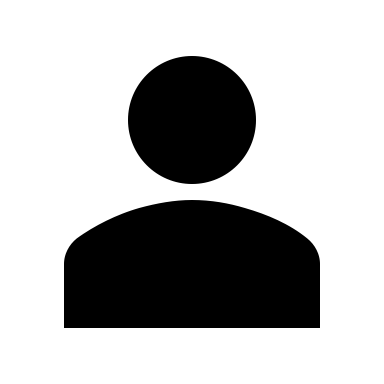 Draw your own pictures of a bridge rectifier indicating the direction that current flows through the circuit during each half of the AC wave and which diodes are forward and reverse biased during each half of the wave form.
Now, upload your picture to your online portfolio.
YT04
Choose image
Upload
[Speaker Notes: Choose image =  Launch file selection window
Upload =   Upload file
YT04 = on click play YT04 full screen. YT04 = https://www.youtube.com/watch?v=PfWmIQfYIRI]
Test Yourself
We have come to the end of this unit. Answer the following questions to make sure you understand the basics of rectification and rectifiers.
Question 1
Which of the following circuits is a bridge rectifier?
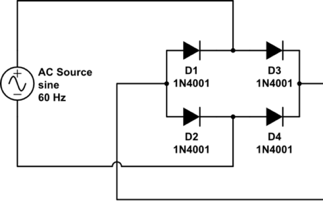 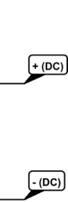 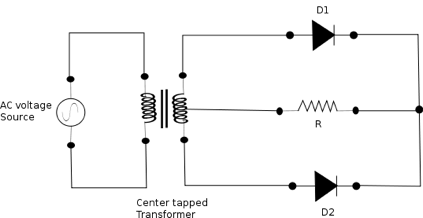 b)
[Speaker Notes: Multiple choice question
Correct answer is b

Feedback:
Correct – Well done. A bridge rectifier uses 4 diodes and may or may not have a transformer to step down the source voltage
Incorrect – That is not correct. This is a centre tap rectifier. It uses 2 diodes and a centre tap transformer.]
Question 2
What is the expected peak output voltage of a half wave rectifier using a diode with VF = 0.65V and with an input peak voltage of 9V?

8.35V
8.65V
9.35V
9.65V
[Speaker Notes: Multiple choice question
Correct answer is b

Feedback:
Correct – Well done. If the diode drops 0.65V we expect the peak of the output to be 0.65V less than the peak of the input i.e. 9V - 0.65V = 8.35V.
Incorrect – That is not correct. If the diode drops 0.65V we expect the peak of the output to be 0.65V less than the peak of the input i.e. 9V - 0.65V = 8.35V.]
Question 3
What is the expected peak output voltage of a bridge rectifier using a diode with VF = 0.714V and with an input peak voltage of 18V?

16.572V
17.286V
18.714V
19.428V
[Speaker Notes: Multiple choice question
Correct answer is a

Feedback:
a) – Well done. A bridge rectifier uses 2 diodes. Therefore, there will be 2 forward voltage drops. If each diode drops 0.714V, the peak of the output will be 18V– 2(0.714V) = 16.572V.
b) – That is not correct. A bridge rectifier always uses 2 diodes. Therefore, there will be 2 forward voltage drops. If each diode drops 0.714V, the peak of the output will be 18V – 2(0.714V) = 16.572V.
c) – That is not correct. The rectified peak output is always less than the input peak because of the voltage drop across the rectifying diodes. A bridge rectifier always uses 2 diodes. Therefore, there will be 2 forward voltage drops. If each diode drops 0.714V, the peak of the output will be 18V – 2(0.714V) = 16.572V.
d) - c) – That is not correct. The rectified peak output is always less than the input peak because of the voltage drop across the rectifying diodes. A bridge rectifier always uses 2 diodes. Therefore, there will be 2 forward voltage drops. If each diode drops 0.714V, the peak of the output will be 18V – 2(0.714V) = 16.572V.]
Question 4
Which graph shows the voltage that would be read across a diode in a rectifier.
a)
b)
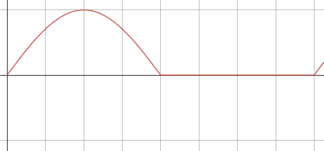 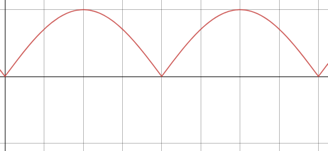 c)
d)
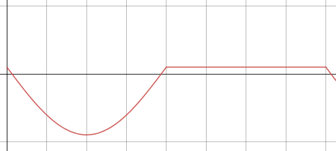 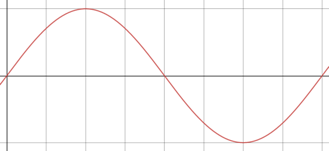 [Speaker Notes: Multiple choice question
Correct answer is c

Feedback:
a) – This is not correct. This is what a full wave rectified output would look like.
b) – This is not correct. This is what a half wave rectified output would look like. We can see that during the part of the cycle where the input is not being rectified, the voltage is zero.
c) – Well done. This is what the voltage over a rectifying diode would look like. While reverse biased, the full source voltage would appear over the diode. When forward biased, the diode will drop its forward voltage, VF.
d) – This is not correct. This is the source AC input.]
Question 4
Which graph shows the load voltage from a full wave rectifier?
a)
b)
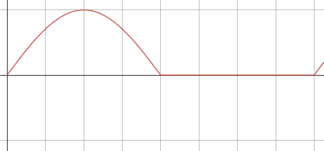 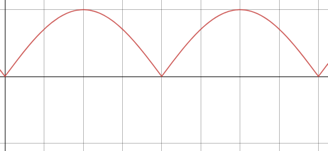 c)
d)
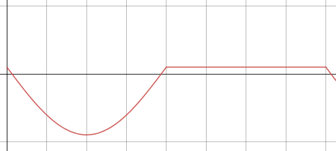 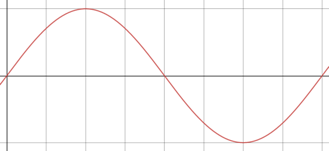 [Speaker Notes: Multiple choice question
Correct answer is a

Feedback:
a) – Well done. This is what a full wave rectified output would look like. We can see that both halves of the AC input wave form have been rectified.
b) – This is not correct. This is what a half wave rectified output would look like. We can see that during the part of the cycle where the input is not being rectified, the voltage is zero.
c) – This is not correct. This is what the voltage over a rectifying diode would look like. While reverse biased, the full source voltage would appear over the diode. When forward biased, the diode will drop its forward voltage, VF.
d) – This is not correct. This is the source AC input.]
Question 4
What is the mean DC voltage across a load when a half wave rectifier is used to rectify at 24V AC source and the VF of the diode is 0.7V?
[Speaker Notes: Fill in the blank
Correct answer is 21.18 (allow answers between 21 and 21.5)

Feedback:
Correct – Well done. You got it!
Incorrect – That is not correct. The first thing you need to do is work out the AC peak voltage. The RMS value given is 24V. Therefore, the PVAC = 24/0.707 = 33.95V. Now we need to subtract the voltage drop of the diode which is 0.7V to get PVDC = 33.95V – 0.7V = 33.25V. Now we can find the average VDC of this half wave. Mean VDC = (PVDC x 0.637)/2 = 21.18V]
Question 4
What is the mean DC voltage across a load when a bridge rectifier is used to rectify at 10V AC source and the VF of the diodes are 0.65V?
[Speaker Notes: Fill in the blank
Correct answer is 8.18 (allow answers between 8 and 8.5)

Feedback:
Correct – Well done. You got it!
Incorrect – That is not correct. The first thing you need to do is work out the AC peak voltage. The RMS value given is 10V. Therefore, the PVAC = 10/0.707 = 14.14V. Now we need to subtract the voltage drop of the 2 diodes which is 2 x 0.65V to get PVDC = 14.14V – 1.3V = 12.84V. Now we can find the average VDC of this full wave. Mean VDC = PVDC x 0.637 = 8.18V]
Question 4
What is the mean DC voltage across a load when a centre tap rectifier is used to rectify at 12V AC source and the VF of the diode is 0.74V?
[Speaker Notes: Fill in the blank
Correct answer is 10.34V (allow answers between 10 and 10.5)

Feedback:
Correct – Well done. You got it!
Incorrect – That is not correct. The first thing you need to do is work out the AC peak voltage. The RMS value given is 12V. Therefore, the PVAC = 12/0.707 = 16.97V. Now we need to subtract the voltage drop of the diode which is 0.74V to get PVDC = 16.97V – 0.74V = 16.23V. Now we can find the average VDC of this full wave. Mean VDC = PVDC x 0.637 = 10.34V]
Question 5
Which rectification method gives a higher mean output voltage for the same RMS input voltage and using the same diodes

Half wave rectification
Centre tap rectification
Bridge rectification
[Speaker Notes: Multiple choice question
Correct answer is b

Feedback:
– This is not correct. Half wave rectification looses half of the original AC input so definitely does not give the highest mean output voltage.
- This is correct. Centre tap rectifiers, because they only use a single diode to rectify each half of the AC input, give the highest mean DC output
- This is not correct. Bridge rectifiers use 2 diodes to rectify each half of the AC input wave. Therefore the VF voltage losses are double the centre tap rectifier and so it does not produce as high a mean DC voltage.]
Document Briefing – Doc01
Create an annotated PDF worksheet with the following steps.
Make sure you have downloaded the EveryCircuit App from your app store.
If you are working on a computer, visit http://everycircuit.com/app/.
Open the EveryCircuit app and signup. After your trial, you will still have access to EveryCircuit and other people’s circuits. You will just not be able to create your own circuits.
Go to the community space and search for the circuit called “NOC_Half wave rectifier”.
Open the circuit.
The circuit is powered by a 12V AC supply with a frequency of 1kHz and a simple load (a lamp).
The green line in the graph is the voltage across the supply. The purple line is the voltage across the lamp.
Why does the lamp turn on and off?
Which half of the AC cycle does the diode block – the positive or negative half of the cycle? Is the diode forward or reverse biased when the AC is blocked?
Click on the lamp and then click on the “eye” icon to display the current flowing through the lamp in the top graph.
Why does the lamp get slowly brighter and then slowly dim again?
What is the maximum current flowing through the lamp? What is the RMS current flowing through the lamp?
What do we need to do to the circuit to block the other (negative) half of the AC instead?
Video Briefing – Vid01
A screencast video presented by an expert electrician working through Doc01. Highlight:
The supply voltage and the lamp voltage in the graph
That the diode only lets current flow in one direction – the diode is forward biased during the positive half cycle and reverse biased during the negative half cycle – therefore negative half cycle is blocked.
Display lamp current
Current through the lamp rises and falls. As it rises, lamp gets brighter – as it falls, lamp gets dimmer.
Max current is 2.35mA. RMS current = peak x 0.707 = 1.66mA
Because the single diode blocks half of every AC cycle, we call this half wave rectification.
To block the other half of the AC, we would simply need to turn the diode around (do this in the circuit and re-emphasise diode forward bias vs half of cycle that gets blocked – positive or negative).
Document Briefing – Doc02
Create an annotated PDF worksheet with the following steps.
Make sure you have downloaded the EveryCircuit App from your app store.
If you are working on a computer, visit http://everycircuit.com/app/.
Open the EveryCircuit app and signup. After your trial, you will still have access to EveryCircuit and other people’s circuits. You will just not be able to create your own circuits.
Go to the community space and search for the circuit called “NOC_Half wave rectifier 2”.
Open the circuit.
This is the same circuit as before. The only difference is that we have placed a voltage to measure the voltage across the diode.
Look at the supply voltage and the voltage across the lamp during the positive half cycle. Which one has a greater peak? If you need to, you can click on the green and purpose parts of the circuit to see he details.
What causes the difference between the supply voltage and the lamp voltage in this circuit?
What do you think the diode’s forward voltage drop is?
Based on the diode’s forward voltage drop, what can you say about the diode?
Now hide the supply voltage graph, by selecting the supply voltage part of the circuit and clicking the “eye” icon.
Show the diode voltage graph by clicking on the voltmeter across the diode and then clicking on the “eye” icon.
What is the peak voltage across the diode while it is reverse biased?
What is the voltage across the diode while it is forward biased? Is this voltage constant or changing?
Video Briefing – Vid02
A screencast video presented by an expert electrician working through Doc02. Highlight:
The supply voltage has a peak of 12V during the positive half cycle and the voltage across the lamp reaches a peak of 11.3V (show how to read these values).
The ”missing” voltage is the diode’s forward voltage drop and is about 0.7V.
Because the diode forward voltage drop of VF is 0.7V is is probably a silicon diode.
We can view the voltage across the diode directly.
While reverse biased, the diode drops the fully supply voltage as we expect and reaches a peak of -12V like the supply. There is no voltage remaining for the lamp, hence no PD across the lamp, no current flow and no shining.
While forward biased, the diode drops a constant 0.743mV or 0.7V. This is why the peak voltage across the lamp is only 11.3V. VF is constant which is why diodes are also good for voltage regulation as we will see in the next unit.
Document Briefing – Doc03
Create an annotated PDF worksheet with the following steps.
Make sure you have downloaded the EveryCircuit App from your app store.
If you are working on a computer, visit http://everycircuit.com/app/.
Open the EveryCircuit app and signup. After your trial, you will still have access to EveryCircuit and other people’s circuits. You will just not be able to create your own circuits.
Go to the community space and search for the circuit called “NOC_Full wave bridge rectifier”.
Open the circuit.
The supply is 12VAC at 1kHz and the graph is showing the voltage of the supply (the source AC voltage) in green and the voltage across the lamp (the fully rectified output) in purple.
Using the dots that indicate current flow, trace the route of the current through the circuit for each half cycle of the AC wave. Slow the simulation down if you need to by clicking on the clock icon.
Why does current flow through the circuit in these ways? During each half of the supply waveform, which diodes are forward and reverse biased?
What is the peak output voltage and how much less than the peak supply voltage is it?
Why is this peak voltage less than the peak supply voltage?
Where is the “missing” voltage?
Measure the voltage directly over one of the diodes, by clicking on the circuit between the diode and the lamp and then clicking on the eye icon. Does the VF over the diode match the overall “missing” voltage?
What is the mean DC output voltage across the load? Remember two things. Both halves of the AC input are now present. The mean or average voltage = peak x 0.637.
Video Briefing – Vid03
A screencast video presented by an expert electrician working through Doc03. Highlight:
The flow of current through the circuit during each half cycle. Slow the animation down view the currents through the diodes. Explain when each diode is forward and reverse biased and show how the current through the load (lamp) is always in the same direction i.e. DC
Measure the peak voltage of the source and peak of voltage across the load. See that a total of 1.5V has been dropped over the diodes.
Explain why this voltage drop is greater than the half wave rectifier – current flowing through 2 diodes each one dropping about 0.7V.
Measure the voltage across one of the diodes to show that VF is 741mV, therefore total drop is 1,482V – close to 1.5V.
Calculate the mean DC output voltage across the load. Do the same calculation showing how it would be done if a centre tap rectifier had been used.